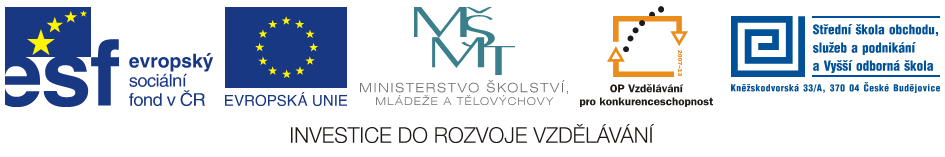 Jméno autora:	 Mgr. Mária Filipová
Datum vytvoření:	 22. 3. 2013 
Číslo DUMu:	VY_32_INOVACE_11_AJ_ACH
Ročník:	                   1. –  4. ročník 
Vzdělávací oblast:	 Jazyk a jazyková komunikace
Vzdělávací obor:	 Anglický jazyk
Tematický okruh:	 odborná slovní zásoba pro studenty aplikované chemie 
Klíčová slova:                fotosyntéza, kyslík, oxid uhličitý, dýchání

Metodický list/anotace:
Materiál slouží k seznámení se základní odbornou slovní zásobou pro studenty oborů  Aplikovaná chemie. Jedná se zejména o termíny z oblasti biologie a chemie. 
Studenti odhadují na základě svých znalostí význam slov. V případě potřeby pracují se slovníkem.
Photosynthesis
Photosynthesis
it is a chemical process which occurs in green plants leaves
using light energy carbon dioxide and water are converted into glucose
as a by-product oxygen is produced
Photosynthesis equation
6CO2 + 12H2O + light → C6H12O6 + 6O2 + 6H2O
Factors
Three factors can limit the speed of photosynthesis: 

light intensity
carbon dioxide concentration 
and temperature
Remember
light energy is absorbed by chlorophyll
absorbed light energy is used to convert      carbon dioxide (from the air) and water (from the soil) into a sugar called glucose
oxygen is released as a by-product
Literatura
FABINI, Ján; BLAŽEK, Jaroslav. Chemie pro studijní obory SOŠ a SOU nechemického zaměření. Praha: SPN, 1999, ISBN 80-7235-104-4.  
PHILLIPS, Janet a kol. Oxford studijní slovník. Oxford: Oxford University Press, 2010, ISBN 978019 430655 3. 
Wikipedia: the free encyclopedia [online]. San Francisco (CA): Wikimedia Foundation, 2001-2013 [cit. 2013-06-06]. Dostupné z:http://en.wikipedia.org/wiki/Main_Page
Chemicool Periodická tabulka. [online]. 1996 - 2013 [cit. 2013-06-19]. Dostupné z: http://www.chemicool.com/